Tenants’ Rights & Unemployment
During the COVID-19 Crisis
የተከራዮች መብቶች እና የሥራ አጥነት ዋስትና/አንኢምፕሎይመንት ኢንሹራንስ፥ በኮቪድ-19 ወረርሺኝ ወቅት
With Housing Counseling Services, Legal Aid, Ethiopian Community Center
በሃውሲንግ ካውንስሊንግ ሰርቪስስ፣ሊጋል ኤድ ሶሳይቲ ኦፍ ዲሲና የኢትዮጵያ ማህበረሰብ ማዕከል
የተዘጋጀ፤
AGENDA
አጀንዳ
Housing Laws and Resources
New Emergency protections for tenants
Tenants Rights in Washington DC
Housing Conditions
Protections for Subsidized Housing
ERAP and other Assistance Programs at HCS
Unemployment and CARES Act (Legal Aid Society)
DC Unemployment Insurance 
Pandemic Unemployment Assistance
Family Medical and Paid Sick Leave
“Stimulus”/ CARES Act household relief check
Resources for Undocumented People 
Questions?
የቤት ኪራዮች ህግ እና አሰፈላጊ ነገሮች
የተከራዮች መብት በዲሲ
የተከራዮች የቤት ሁኔታ
የፌደራል ድጎማ ለሚያገኙ ቤቶች መደረግ ያለበት ጥንቃቄ
የቤት ኪራይ ካለመክፈል የተከማቸን እዳ ለመክፈል የሚረዳ ፓሮግራም በሀዉሲግ ካዉንሰሊግ ሰርቪሰሰ

የሰራ አጥነትና ኬርሰ አክት ሊጋል ኤድ ሶሳይቲ
ዲሲ የሰራ አጥነት ዋሰትና
በወረርሺኝ ምክንያት የሰራ አጥ እርዳታ
የቤተሰብ የህክምና እና ከታመሙ ከክፊያ ጋር የሚወሰድ ፈቃድ
ኬርሰ አክት ምክንያት በማድረግ አሁን ያለዉን ሁኔታ ለማቃለል የሚሰጥ የገንዘብ ቼክ
መኖሪያ ፈቃድ ለሌላቸዉ ሰዎች መታወቅ ያለባቸዉ ነገሮች

ጥያቄ ካላችዉ?
Tenants’ Rights and Updates
የተከራዮች መብት እና ለውጦች
General Protections during Coronavirus Emergency 
በሁሉም በኩል መደረግ ያለበት ጥንቃቄ በኮረና ቨይረሰ ወቅት
የዲሲ አከራዮችና ተከራዮች ፍርድቤት እሰከ ግንቦት (MAY15)ዝግ ነዉ 
በዲሲ ህግ አከራይን ከቤት ማስወጣት በአሁን ግዜ የተከለከለ ነዉ
በዚ አሰቸኯይ አዋጅ ወቅት አከራይ በተከራይ ላይ ክሰ የመመሰረት መብት አለዉ ሆኖም ግን ፍርድ ቤት ክሱን የምያየዉ
ይህ የአሰቸኯይ ግዜ አዋጅ ሲነሳ መሆኑ መታወቅ አለበት
አከራዬች የቤት ኪራይ መሰብሰባቸዉን ይቀጥላሉ ግን የቤት ኪራይ ዘግይተዉ ከከፈሉ ቅጣት አይኖረዉም
አከራዬች የቤት ኪራይ ዋጋ መጨመር አይችሉም ይህ የሚሆነዉ በዚ በአሰቸኯይ የጤና ጥሪ አዋጅ ወቅት ነዉ
 ይሄ  ፌደራል ድጎማ ቤቶች ዐይመለከትም(Section 8)
ማንኛዉንም የዉሀ የመብራት የጋዝ አገልግሎት ማቇረጥ የተከለከለ ነዉ በዚአዋጅ ወቅት
አከራይ የጤናዎትን ሁኔታ መጠየቅ መብት የለዉም
ታመዉ አሰታማሚ ከእርሶ ጋር እዲቆይ ማድረግ መብት አሎት ከእርሶ ሚጠበቀዉ አከራዮን ማሳወቅ ነዉ
Courts are closed until at least May 15th, evictions will not take place during this time 
Landlords can still file some eviction cases & send you notices. 
Landlords can still charge rent, but not late fees. 
Rent increases are not permitted during the emergency. This does not apply to subsidized housing.  
Utilities cannot be shut off (gas, water, electric, wifi) 
Landlord has no right to ask about your health 
If you need someone to stay with you because you’re sick, this is allowed. Notify your landlord.
Protections for Tenants in Subsidized Housing
በፌደራል ድጎማ ቤቶች ዉሰጥ ለተከራይ የሚደረግ ጥንቃቄ
If you get the relief check of $1,200, you do not need to report this to your landlord. It does not count as “income.” 
During the crisis, no one’s Housing voucher or Rapid Rehousing assistance should be terminated. 
If you have a federal subsidy, your landlord cannot file eviction case for non-payment until at least August 25, 2020, following 30-day notice.
አሁን ያለዉን ችግር ለማቃለል ከመግሰት የሚያገኙትን $1200  ለአከራይ ሪፓርት ማድረግ አይኖርቦትም ገዘቡ እደገቢ አይቆጠርም

በዚ በችግር ግዜ የቤት ቯዉቸር ወይም ራፒድ ሪሀዉሲግ እርዳታ ሊቇረጥ አይችልም
 
የፌደራል ድጎማ ቤቶች ዐከራይ ላልተከፈለ ኪራይ የቤት መልቀቂያ ክሰ መመሰረት ዐይችልም እሰከ ነሀሴ (August 25) ህንዲሁም የ 30 ቀን ማሰጠንቀቂያ ተከትሎ
Tenants Rights in Washington DC
የተከራዮች መብት በዲሲ
Your Lease
You do not have to have a written lease--your lease can be verbal
Your lease does not expire at the end of the first term. It automatically goes month-to-month
You do not have to move out when your lease ends
Generally you do not have to sign a new lease at the end of your lease term 
There are some federally subsidized properties where you may have to sign a new lease (like Section 8 and in LIHTC buildings)
የተከራይ ኮንትራት

የግድ የተጻፈ ኮንትራት አያሰፈልጎትም የቃል ልዉዉጥም ኮንትራት ሊሆን ይችላል
ኮንትራት ማለቂያዉ ግዜ ሲደርሰ ማሳደሰ አይጠበቅቦትም ኮንትራቶት መቼም ግዜ ሊያልፍበት አይችልም ወዲያዉ ከወር ወደ ወር ወደ መሆን ይቀየራል
ኮንትራት ሲያልቅ ቤቶን መልቀቅ አይጠበቅቦትም
የኮንትራት አመት ሲያልቅ አዲሰ መፈርም አይጠበቅቦትም
የተወሰኑ የፌደራል ዱጎማ ቤቶች አሉ ግዜአቸዉ ሲያልቅ ኮንትራት መፈረም ያለባቸዉ  እንደ ሴክሸን 8  እና የኪራይ ክፍያቸዉ ቅናሽ የሆኑ ቤቶች
Tenants Rights in Washington DC
የተከራዮች መብት በዲሲ
Evictions
In DC you can only be evicted for a legally valid reason (non payment of rent, lease violations, landlords’ personal use, termination of use etc.)
All eviction MUST be conducted through the courts
Landlords cannot change your locks or remove your belongings without taking you to court first
You have the right to defend yourself in court and bring up housing conditions
If you are sued for non-payment of rent you can pay all back rents, late fees, and court costs and avoid eviction
Many legal clinics represent low-income tenants in court for free
ዐሰገድዶ ከቤት ማሰወጣጥ

በዲሲ ተከራይ ከቤቱ የሚወጣዉ ምክንያታዊ በሆኑ ነገሮች ነዉ ለምሳሌ: (የቤት ኪራይ ካልተከፈለ, ለፈረሙት ኮንትራት ታዛዥ ከልሆኑ, አከራይ ቤቱን ለግል ጥቅም ከፈለጉ, የጥቅም መቇረጥ)
ተከራይን አሰገድዶ ከቤት ማዉጣት በፍርድቤት ማለቅ አለበት
አከራይ ተከራይን ፍርድቤት ሳይወሰድ የቤቶን ቁልፍ መቀየርም ሆነ እቃዎን ወደ ዉጭ ማዉጣት አይችልም
በፍርድ ቤት ዕራሶን ወክለዉ የመናገር መብት ዐሎት የቤቶን ሁኔታ መናገርም  ይችላሉ
ያልተከፈለዉን የቤት ኪራይ ከነቅጣቱ በመክፈል በግዳጅ ከቤት መዉጣቱን ማሰቆም ይችላሉ
ዝቅተኛ ገቢ ላላቸዉ ተከራዮች መግሰት የነጻ አገልግሎት ይሰጣል
Housing Conditions in Washington DC
የቤት ጥንቃቄ ጥበቃ በዲሲ
Many management companies have stopped making routine repairs. 
If you have an emergency repair (like a non-working appliance or utility) call your management company or landlord FIRST. 
If they do not respond - call DCRA either 311 or (202) 442-9557. They are still doing emergency inspections virtually (through call/video). 
You can also file a motion with the court and ask a judge to order your landlord to make emergency repairs. You have to file by email here:  Civilefilings@dcsc.gov. If you need an emergency repair, and need help filing, please call Legal Aid at (202) 851-3388.
ዐብዛኛ ካንፓኒሆች በየግዜዉ የሚያደርጉትን የቤት ጥገና ዐቁመዋል
ቤቶ ዉሰጥ በአሰቸካይ መጠገን ያለበት ነገር ካለ በቅድሚያ ህንፃዉን ለሚያሰተዳድሩ ወይም ለአከራዮ ይደዉሉ
ምንም ምላሸ ካላገኙ ለዲሲአርኤ በዚ ቁጥር 311 ይደዉሉ ወይም በዚ (202) 442-9557 ለድንገተኛ ጥገና በቪዲሆ ካሜራ ቤቶን መመርመር ይችላሉ
ዕንዲሁም ለድንገተኛ ጥገና ለፍርድ ቤት ዳኛ ጥያቄዎን በማቅረብ ዳኛ ዐከራዮን እዲያዝ ማድረግ  ይችላሉ ጥያቄዎን Civilefilings@dcsc.gov ብቻ ማቅረብ ይችላሉ 
ለሊጋል ዔድ በዚ ቁጥር (202) 851-3388 በመደወል ለፍርድቤት በሚያሰገቡት ነገር ላይ እርዳታ ሊያገኙ ይችላሉ
Rent Relief in Washington, DC 
በዲሲ የቤት ኪራይ ለማቃለል
All ERAP (Emergency Rental Assistance Program) programs are still open and accepting applications. You must be 30 days behind. You do not have to be in court or have a writ to apply.  
You do not have to have a Social Security number to apply for ERAP. Undocumented individuals can apply for ERAP. 
Limits on ERAP: Right now you can only apply once a year, up to 5 months rent, up to $4,250 total or $6,000 (if senior or disabled). There are income guidelines.
For ERAP: Call 202-667-7339 and leave a message or email erap@housinetc.org
Other assistance programs at HCS:
For Veterans of the US military: Call 202-667-7366 or email ssvf@housingetc.org
For Individuals living with HIV/AIDS: Call 202-667-2681 or email mhap@housingetc.org
ለድገተኛ ግዜ የኪራይ እርዳታ ፓሮግራም (ERAP) ይህ ፓሮግራም ክፍት ነዉ ዐፓልኬሸን ማሰገባት ይቻላል
ለመሣተፍ 30 ቀን የቤት ኪራይ ሳይከፍሉ መቆየት አለቦት
ለማመልከት ፍርድቤት መሄድ ወይም የፍርድቤት ማሰጠንቀቂያ, ሶሻልሰኪዎሪቲ ቁጥር ወይም የመኞሪያ ፈቃድ አያሰፈልጎትም
የፓሮግራሙ የክፍያ ገደብ: ላልተከፈለ የቤት ኪራይ እሰከ  5 ወሮች ወይም  እሰከ  $4,250 ይከፍላል
ለአዛዉንቶች ወይም ለአካል ጎዳተኞች እሰከ $6,000 ሊሆን ይችላል
ፖሮግራሙ ወራዊ የገቢ መመሪያሆች አሉት
ይህን ፓሮግራም ለመጠቀም በዚ ቁጥር (202)667-7339  ደዉለዉ መልክት መተዉ ይችላሉ ወይም በዚ erap@housinetc.org

ሌሎች ፓሮግራሞች በሃውሲንግ ካውንስሊንግ
ለሜሪካን ዘማች ወታደሮች በዚ ቁጥር ይደዉሉ 202-667-7366 ወይም SSvf@housingetc.org
በኤችዐይቪ ኤድሰ ለተያዙ ሠዎች በዚ ቁጥር ይደዉሉ 202-667-2681    ወይም mhap@housingetc.org
[Speaker Notes: Amber]
Maryland Emergency Protections
ለሜሪላድ ነዋሪሆች በድገተኛ ግዜ ተግባር ላይ የሚዉል
All evictions and foreclosures in Maryland are stayed (on pause) through the end of the public emergency. (አሰገድዶ ተከራይን ከቤት ማሰወጣት አሁን ላይ ቆሟል እንዲሁም በባንክ ብድር የተገዛ ቤትን የብድር እዳን በወቅቱ ካለመክፈል ጋር በተያያዘ ባንክ ዐሁን ላይ አይጠይቅም)
There is a ban on utility shut offs and late fees for utility payments - (including electric, gas, water, sewage, phone, cable TV, and internet) until June 1
እሰከ ሰኔ (June 1) የዉሀ የመብራት የኬብል አገልግሎት መዝጋት አይቻልም- እንዲሁ የዘገየ ክፍያ ቅጣት አይኖረዉም
Legal Assistance in Maryland /ህጋዊ የሆነ እርዳታ በሜሪላድ
Online intake: https://www.mdlab.org/
Montgomery County Office
ሞንቶጎመሪ ካዉንቲ ቢሮ ሰልክ ቁጥር
Phone Number: (240) 314-0373
Metropolitan Maryland Legal Aid (Howard and Prince George’s Counties) የሜሪላንድ ከተማ ህጋዊ አገልግሎቶች
ሀዋርድ እና ፒጂ ካዉንቲ በዚ ቁጥር በመደወል ጥያቄዎን መጠየቅ ይችላሉ

Telephone Intake: (301) 560-2100
Unemployment - Paid Family/Sick Leave
የሥራ አጥነት ዋስትና/አንኢምፕሎይመንት ኢንሹራንስ-
የቤተሰብ የህክምና ፈቃድ እና ክፍያ ያለው የህመም ፈቃድ
Unemployment Insurance
የሥራ አጥነት ዋስትና/አንኢምፕሎይመንት ኢንሹራንስ
ማን ለሥራ አጥነት ዋስትና/አንኢምፕሎይመንት ኢንሹራንስ ማመልከት ይችላል?
የመጨረሻ የሥራ ቦታዎ በዲሲ ውስጥ ከነበረ
የዩ.ኤስ/የአሜሪካ ዜግነት ካልዎ፤ ወይም የሥራ ፍቃድ/ወርክ ፐርሚት ካልዎ
በእራሳቸው ስህተት ባልሆነ ምክንያት ሥራዎን ካጡ ወይም በ ኮቪድ-19 ምክንያት ገቢዎን ካጡ
ለመሥራት አካለ-ብቁ እና ዝግጁ ከሆኑና (በኮቪድ-19 ምክንያት/ተጽኖ በስተቀር)
Who Is Eligible
Last place of employment was in DC
U.S. citizen or immigrant with work permit
Loses job through no fault of their own or loses income because of COVID-19
Physically able and available to work (unless because of COVID-19)
[Speaker Notes: If you receive an e-mail that claims to be sent on behalf of the Division of Unemployment Assistance (DUA) with an email address ending in @detma.org that requests information about a former employee, do not reply to the message and do not click the link in the message. It is a scam.]
Unemployment Insurance
የሥራ አጥነት ዋስትና/አንኢምፕሎይመንት ኢንሹራንስ
እንዴት ማመልከት እንደሚችሉ፡

ሜሪላንድ ለማመልከት፣877-293-4125 ይደውሉ ወይም ይህን ድህረ-ገጽ ይጎብኙ www.mdunemployment.com
ቨርጂንያ ለማመልከት፣ 866-832-2363 ይደውሉ ወይም ይህን ድህረ-ገጽ ይጎብኙ www.vec.virginia.gov/unemployed/online-services/apply-for-unemployment-benefits 
ዲሲ ለማመልከት፣ 202-724-7000 ይደውሉ (የቋንቋ ትርጉም ካስፈለግዎ መጠየቅ ይችላሉ -ላንግዊጅ ላይን/Language Line)፤ ወይም ይህን ድህረ-ገጽ ይጎብኙ https://dcnetworks.org (ይህ ድህረ ገጽ የእንግሊዘኛና የእስፓኒሽ ቅጾች ብቻ ነው ያለው፤ በስልክ ሳይሆን ኮምፒውተር ላይ በሚገኝ ኢንተርኔት ኤክስፕሎረር/Internet Explorer ቢያመለክቱ ይመረጣል)
How To Apply

To file in MARYLAND, 877-293-4125 or www.mdunemployment.com
To file in VIRGINIA, 866-832-2363, or http://www.vec.virginia.gov/unemployed/online-services/apply-for-unemployment-benefits 
To file in DC, 202-724-7000 (For Language Access, ask for Language Line), or https://dcnetworks.org (available in English or Spanish, Internet Explorer recommended)
[Speaker Notes: If you receive an e-mail that claims to be sent on behalf of the Division of Unemployment Assistance (DUA) with an email address ending in @detma.org that requests information about a former employee, do not reply to the message and do not click the link in the message. It is a scam.]
Pandemic Unemployment Assistance
የፓንዴሚክ የሥራ አጥነት/አንኢምፕሎይመንት እርዳታ
Who Is Eligible? Workers who cannot get regular unemployment benefits, like independent contractors, those without enough past wages, or those not “available” for work due to COVID-19
How To Apply? You can apply online at https://dcdoes.force.com/PUAForm/s/. 
It is only available April to December 2020.
ማን ማመልከት ይችላል?
ለመደበኛ የሥራ አጥነት ጥቅማጥቅሞች ለማግኘት መሥፈርቱን ያላሟሉ፣እንደ ኢንዲፔንደንት ኮንትራክተሮች (ኡበር፣ሊፍት፣ ታክሲ ነጂዎች፣ ወዘተ)፣
የበፊት ደሞዛቸው ላይ በቂ የገቢ መሥፈርት ላላሟሉ ወይም፣ 
በ በኮቪድ-19 ምክንያት “ለመሥራት ዝግጁ” የሚለውን መሥፈርት ያላሟሉ ወይም መሥራት የማይችሉ፤ 
እንዴት ማመልከት እንደሚቻል፦
ኦንላይን https://dcdoes.force.com/PUAForm/s/ ላይ ማመልከት ይችላሉ።
ይህም ከኤፕሪል-ዲሴምበር 2020 ብቻ ነው የሚዘልቀው።
Other CARES Act Changes
ሌላ የኬርስ አክት (CARES Act) ለውጦች
Additional $600/week in benefits, through July 25, 2020
Additional 13 weeks of benefits, through December 31, 2020
ተጨማሪ በሳምንት $600 እስከ ጁላይ 25፣ 2020 
ተጨማሪ 13 ሳምንታት ድጎማ፣ እስከ ዲሴምበር 31፣ 2020
[Speaker Notes: The CARES Act provides increased benefits for workers collecting unemployment insurance by $600 for claims effective March 29th until July 31st.  Increased benefits for eligible claimants under traditional unemployment insurance will start to be paid as soon as next week.  The Virginia Employment Commission (VEC) recently received guidance from the United States Department of Labor and is working to implement needed system changes to make this happen as soon as possible.  Payments to eligible claimants will be retroactive and will be made automatically in conjunction with their weekly claim.
Affected workers, like the self-employed, who are not eligible under traditional unemployment insurance may be eligible under a brand new federal program called Pandemic Unemployment Assistance (PUA).  To be eligible for this new program, workers must first apply through traditional unemployment by visiting www.vec.virginia.gov or www.vawc.virginia.gov. The state is required to verify eligibility under traditional unemployment before allowing claimants to be considered for the new PUA program.  If you are determined to be ineligible for traditional unemployment, you will be contacted by phone (text or voice message) on how to file the supplemental information to complete your claim under the new PUA program.  VEC will be announcing more details on the start date for this new program later this week.]
Family Medical Leave and Paid Sick Leave
የቤተሰብ የህክምና ፈቃድ እና ክፍያ ያለው የህመም ፈቃድ
Employers with less than 500 employees may be required to provide two weeks of partial to full paid leave to workers ordered to remain home due to COVID-19, caring for a family member ordered home with COVID-19, or caring for a child whose school is closed due to COVID-19.
If your employer has at least 500 employees or you or a relative you are caring for is ordered to stay home for more than 2 weeks, you may be entitled to unpaid, job-protected leave.
ከ 500 በታች ሠራተኞች ያሏቸው አሠሪዎች፣ በኮቪድ-19 ምክንያት፣  እስከ 2 ሳምንት በከፊል ወይም በሙሉ ለሠራተኞቻቸው ክፍያ ያለው የህመም ፈቃድ መስጠት ሊኖርባቸው ይችላል። እነኚህም ሠራተኞች፦ 
ቤት እንዲቆዩ የታዘዙ ወይም፣
የቤተሰብ አባላትን ለመንከባከብ ቤት የሚቆዩ ወይም፣
በትምህርት ቤቶች መዘጋት ምክንያት ልጆቻቸውን ለመንከባከብ ቤት የሚቆዩ ሊሆኑ ይችላሉ።
አሠሪዎ ቢያንስ 500 ሠራተኞች ያሉት ከሆነ ወይም እርስዎ ወይም እርስዎ የሚንከባከቧቸው ቤተሰብ/ዘመድ ከ 2 ሳምንት በላይ ቤት ውስጥ እንዲቆዩ ከታዘዙ ፣ ሳይከፈልዎ ግን ሥራዎ ተጠብቆ ፈቃድ የማግኘት መብት ሊኖርዎት ይችላል።
“Stimulus”/ CARES Act household relief check
እስቲሙለስ/ኬርስ አክት የድጎማ ቼክ
የሶሻል ሴኩሪቲ ቁጥር ላላቸው የዩ.ኤስ ነዋሪዎች ይህን ድጎማ ማግኘት ይችላሉ። እነኝህም እንደ፦
የአሜሪካ ዜግነት ያላቸው
ግሪን ካርድ ያላቸው
በሕጋዊ  መንገድ በዋነኝነት ዩ.ኤስ ነዋሪዎች
የሌላ ግብር/ታክስ ከፋይ ጥገኞች ያልሆኑ እና ከተወሰን መጠን በታች ገቢ ላላቸው፤ 
እንዴት ማመልከት እንደሚቻል፦ በ 2018 ወይም በ 2019 ግብር/ታክስ የከፈሉ ወይም የሶሻል ሴኩሪቲ ጥቅማ ጥቅሞች የሚያገኙ አይ.አር.ኤስ/IRS እራሱ ይልካል፣ ነገር ግን ክፍያውን ካላገኙ መረጃዎን እዚህ ድህረ-ገጽ ያስገቡ፦ https://www.irs.gov/coronavirus/get-my-payment. 
ታክስ/ግብር የማይከፍሉ ከሆነ መረጃዎን እዚህ ድህረ-ገጽ ያስገቡ፦ https://www.irs.gov/coronavirus/non-filers-enter-payment-info-here.
ታክስ/ግብር የማይከፍሉ ውይም የኤስ.ኤስ.አይ እና ለቬኤ ተጠቃሚ ከሆኑ፣ የጥገኞችዎትን መረጃ የማስገቢያ/የመሙያ ጊዜ አይ.አር.ኤስ/IRS አሁን እስከ ሜይ 5 ገደቡን አራዝመዋል።
Available for U.S. residents with SSNs (individuals who are citizens, lawful permanent residents, or persons who lawfully reside primarily in the U.S.), who are not dependents of another taxpayer and who have income under certain amounts.
How to apply፡ Automatic for those who filed a tax return in 2018 or 2019 or receive Social Security benefits. Haven’t received it? Check https://www.irs.gov/coronavirus/get-my-payment. 
Non-filers: https://www.irs.gov/coronavirus/non-filers-enter-payment-info-here. 
IRS has now set a deadline of May 5 for SSI and VA beneficiaries who do not file taxes to submit their dependent information.
“Stimulus”/ CARES Act household relief check
How much is the Payment?

For those that make less than or up to $75,000 a year, up to $1,200 for an individual adult
Plus $500 for each qualifying child (a dependent under 17 years of age)
The payments will not count as income or assets for public benefits purposes, and they are not taxable
Excluded from counting as an asset for SSI purposes for one year after receipt
የእስቲሙለስ ክፍያው ምን ያህል ነው?

በዓመት እስከ $75,000 ወይም በታች ገቢ ለሚያገኙ፣ ለአንድ ግለሰብ እስከ $1,200 ያገኛሉ። 
ለእያንዳንዱ ልጅዎ ወይም ከ ከ 17 ዓመት በታች ለሆነ ጥገኛ $500 ያገኛሉ
ክፍያዎቹ በመንግሥት ለሚሰጡ ሌሎች ድጎማዎች/ ጥቅማ ጥቅሞች እንደ ገቢ ወይም ንብረት/እሴት አይቆጠሩም፤ እንዲሁም ታክስ/ግብር አይቆረጥባቸውም።
ከደረስዎት አንድ ዓመት በኋላ፣ ለኤ.ስ.ስ/SSI እንደ እሴት መሥፈርት ሆኖ መቆጠር አይችልም።
Resources for Undocumented Immigrants
ሕጋዊ ወረቀት ለሌላቸው ስደተኞች የሚጠቅሙ መረጃዎች
EventsDC fund for undocumented workers in hospitality and restaurant sector.
UndocuScholars (https://www.undocuscholars.com)
Protecting Immigrant Families
DC Healthcare Alliance and Immigrant Children’s Program
EventsDC | ኢቬንትስ ዲሲ ፈንድ በመስተንግዶ/በሬስቶራንት ኢንዱስትሪ ውስጥ ለሚሰሩ ሠራተኞች የተመሠረተ፤
UndocuScholars | አንዶኪው እስኮላርስ (https://www.undocuscholars.com)
Protecting Immigrant Families 
DC Healthcare Alliance | የዲሲ አላየንስ ሄልዝኬር and Immigrant Children’s Program | የስደተኛ የልጆች ፕሮግራም
Other Resources
ሌሎች መረጃዎች
Ethiopian Community Center DC
የዲሲ የኢትዮጵያ ማህበረሰብ ማዕከል
Website | ድህረ ገጻችን (ዌብሳይት): https://www.ethiopiancommunitydc.org/

For general support, concerns and questions you may have, please | ለአጠቃላይ ድጋፍና መረጃ፣ ሊኖርዎ ለሚችሉት ስጋቶች እና ጥያቄዎች እባክዎን በ፦ 
Email: info@ethiopiancommunitydc.org ኢሜል ይላኩልን
 or 
send us a message on Facebook | ወይም በፌስቡክ መልዕክት ይላኩልን
        EthiopianCommunityDC

Call/Text | ይደውሉልን ወይም ቴክስት ያርጉ: 
(202) 670-6271
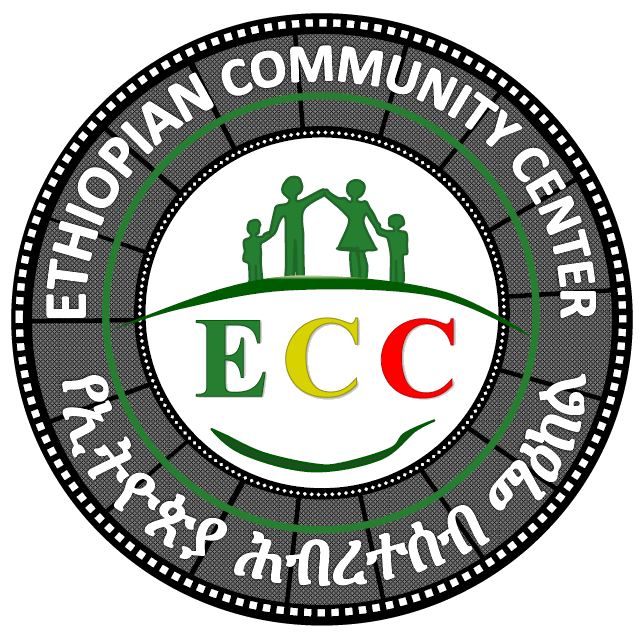 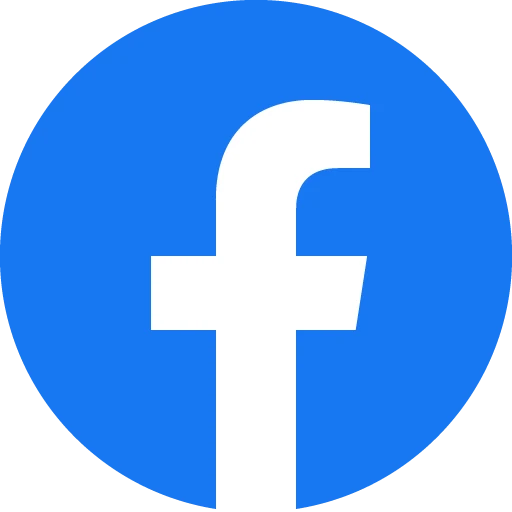 Other Resources
ሌሎች መረጃዎች
Map of area food banks | ባአቅራቢያዎ የሚገኙትን ፉድ ባንክ የሚያሳይ ካርታ : https://www.capitalareafoodbank.org/covid19response/

Call Capital Area Food Bank for help finding a free groceries near you |
በነጻ ግሮሰሪ/ምግብ በአቅራቢያዎ ለማግኘት ለካፒታል ኤሪያ ፉድ ባንክ (Capital Area Food Bank) ይደውሉ፦
(202) 644-9807

If you cannot leave your house and need food or other essential items you can call the DC Mayor’s hotline | ከቤትዎ መውጣት የማይችሉ ከሆነና ምግብ ወይም ሌሎች 
አስፈላጊ ነገሮች ለማግኝት ለዲሲ ከንቲባው ሆትላይን መደወል ይችላሉ፦
(888) 349-8323
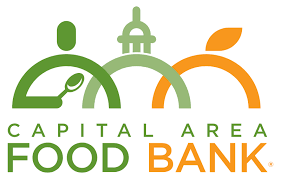 2020 Census
የ2020 ሕዝብ ቆጠራ
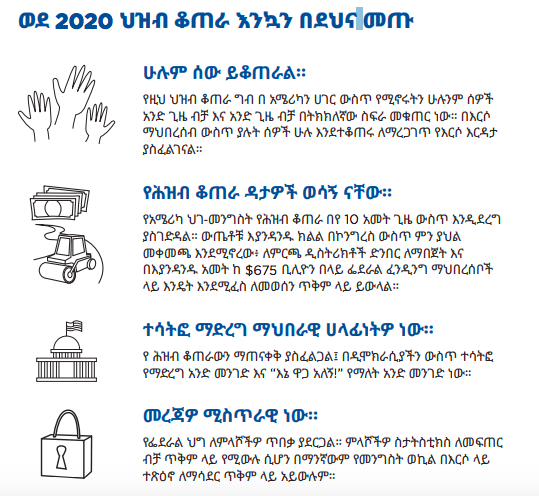 You can self-respond to Census 2020 online at | ከቤትዎ ሆነው የ2020 ሕዝብ ቆጠራን ቅጽ ኦንላይን መሙላት ይችላሉ፦
www.my2020census.gov

For a step-by-step guide to the Census Form in Amharic see videos here | በአማርኛ የተዘጋጀ የ2020 ሕዝብ ቆጠራ ቅፅ ቪድዮ መመሪያ ለማየት:
https://www.ethiopiancommunitydc.org/videos-and-webinars
Fair Housing
መኖሪያ ቤት የማግኘት መብቶችን በተማለከት
If you experience housing discrimination you can call Office of Human Rights to file a complaint | የመኖሪያ ቤት የማግኝት መብቶዎ ከተነፈገ/መድሎዎ ካጋጠምዎ፣ ቅሬታ ለማሰማት ለሰብአዊ መብቶች ቢሮ መደወል ይችላሉ
(202) 727-4559 or visit https://ohr.dc.gov/page/ohr-amharic

You can also call Housing Counseling Services for help filing a complaint | ቅሬታዎንም ለማስገባት/ፋይል ለማረግ 
እርዳታ ካስፈለግዎ ለሃውሲንግ ካውንስሊንግ ሰርቪስስ
ይደውሉ (202) 667-7006
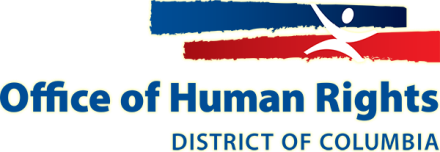 Questions? Call us!
ጥያቄዎች ካልዎት ይደውሉልን!
Ethiopian Community Center | የኢትዮጵያ ማህበረሰብ ማዕከል 
(202) 670-6721

Housing Counseling Services | ሃውሲንግ ካውንስሊንግ ሰርቪስስ (202) 667-7006
Legal Aid | ሊጋል ኤድ ሶሳይቲ ኦፍ ዲሲ
(202) 628 - 1161